AC3.1
Describe personal safety
responsibilities in the workplace.
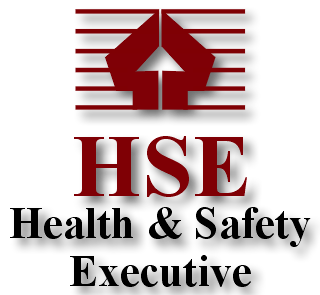 Explain what RIDDOR Law covers?
Explain what HS£ covers?
Revision
 Question mat
____________________________________________________________________________________________________________________________________________________________________________________________________________________________________________________________________________________________________________________________________________________________________________________
___________________________________________________________________________________________________________________________________________________________________________________________________________________________________________
Explain what the Health and safety at work act (1974) covers?
________________________________________________________________________________________________________________________________________________________________________________________________________________________________________________________________________________________________________________________________________________________________________________________________________________________________________________________________________________________________________________________________________________________________________________________________________________________________________________________________________________________________________________________________________________________________________
What does RIDDOR stand for?
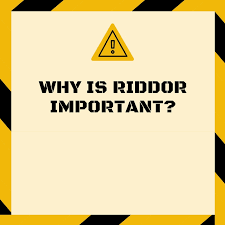 RIDDOR
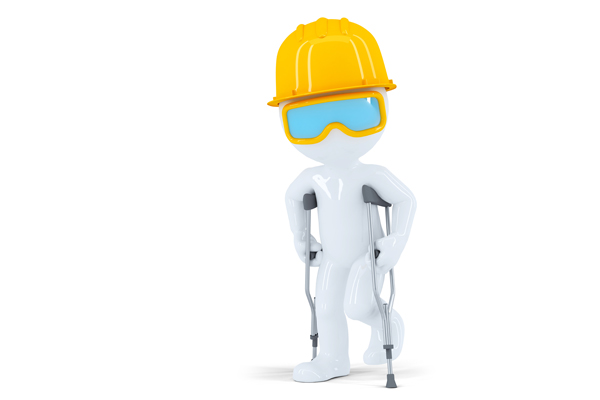 ______________
______________
______________
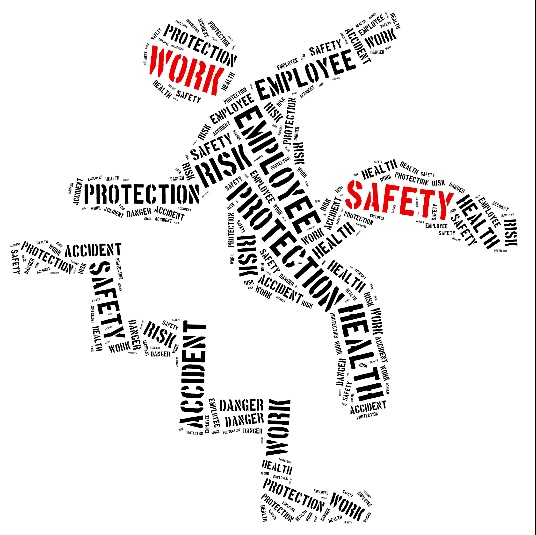 ______________
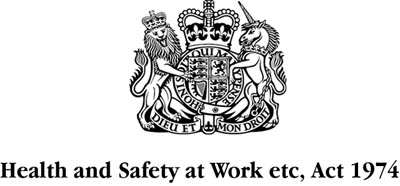 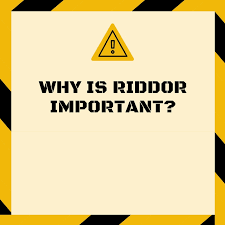 ______________
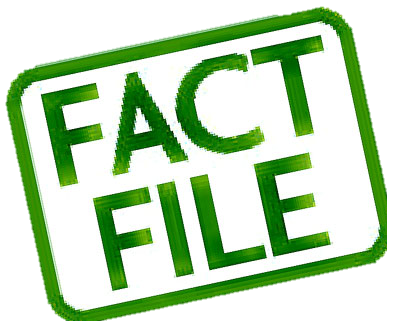 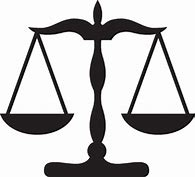 ______________
AC3.1
Describe personal safety
responsibilities in the workplace.
What does  PPER stand for?
Label the COSHH  symbols
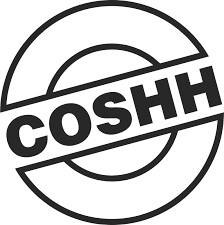 Revision
 Question mat
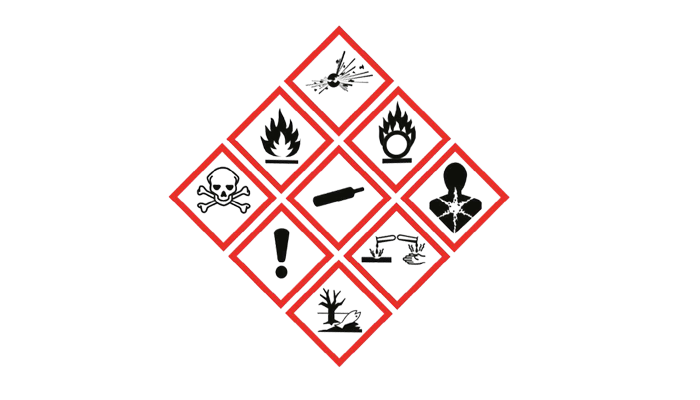 ________________________________________________________________________________________________________________________________________________________________________________________________________________________________________________________________________________________________________________________________________________________________________________
What
 does COSHH stand for?
Explain what 
COSHH  covers?
________________________________________________________________________________________________________________________________________________________________________________________________________________________________________________________________________________________________________________________________________________________________________________
________________________________________________________________________________________________________________________________________________________________________________________________________________________________________________________________________________________________________________________________________________________________________________
Explain what PPER  covers?
______________________________________________________________________________________________________________________________________________________________________________________________________________________________________________________________________________________________________________________________________________________________________________________________________________________________________________________________________________________________________________________________________________________________________________________________________________________________________________________________________________________________________
Explain what manual handing operations regulations cover?
________________________________________________________________________________________________________________________________________________________________________________________________________________________________________________________________________________________________________________________________________________________________________________
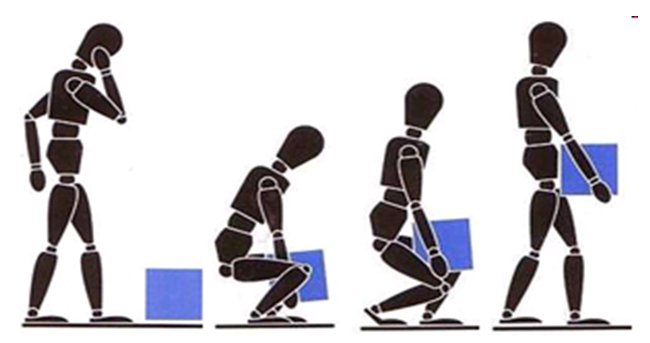 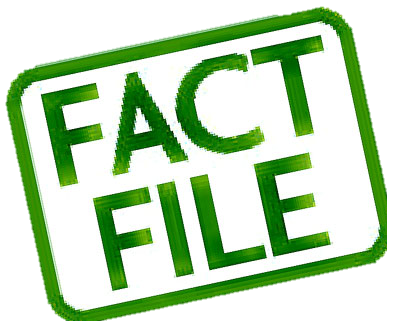 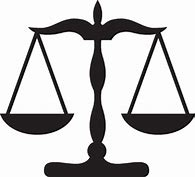 AC3.2
Identify risks to personal
safety in hospitality and catering.
AC3.3
Recommend personal safety
control measures for hospitality and catering provision.
Revision
 Question mat
Control measures
Control measures
Control measures
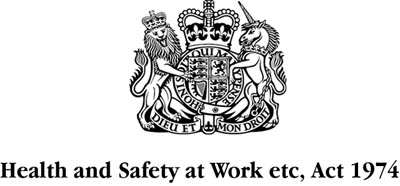 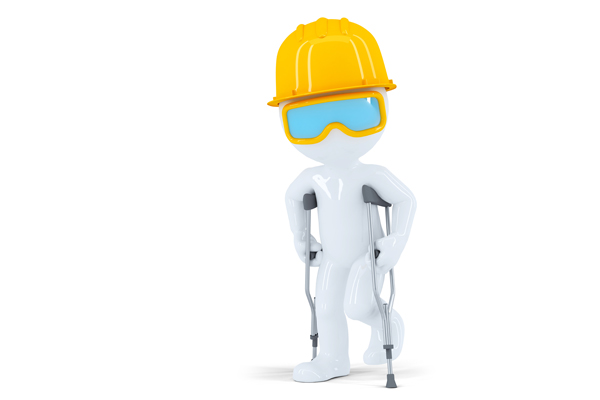 Risks
Safety and security
Employees
Employers
RIsks
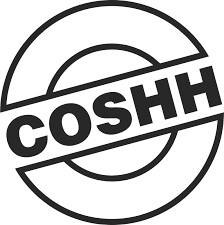 Task – complete the radar. Give at least 5 examples of each.
Control measures
Care
Maintenance Cleaning
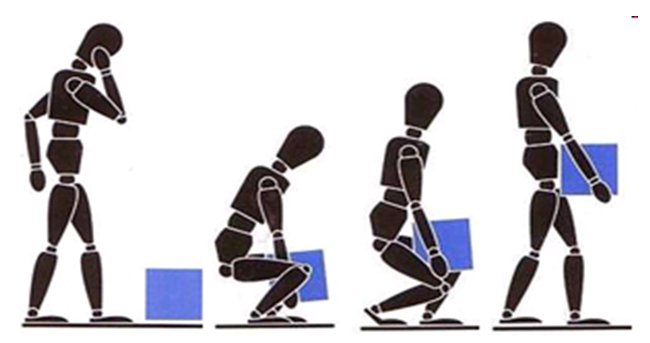 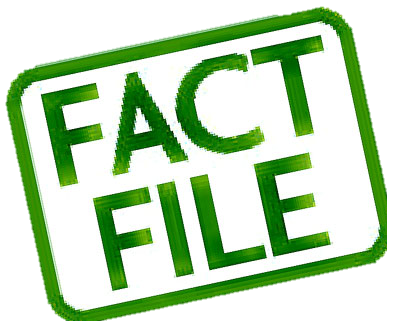 Where are you now?
AC3.2
Identify risks to personal
safety in hospitality and catering.
AC3.3
Recommend personal safety
control measures for hospitality and catering provision.
Revision
 Question mat
Control measures
Control measures
Control measures
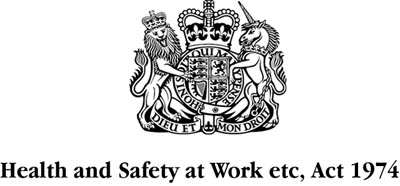 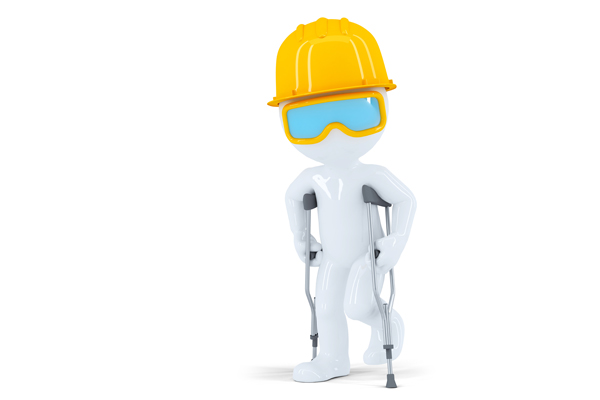 Risks
Safety and security
Suppliers
Customers
RIsks
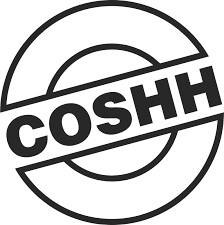 Task – complete the radar. Give at least 5 examples of each.
Control measures
Care
Maintenance Cleaning
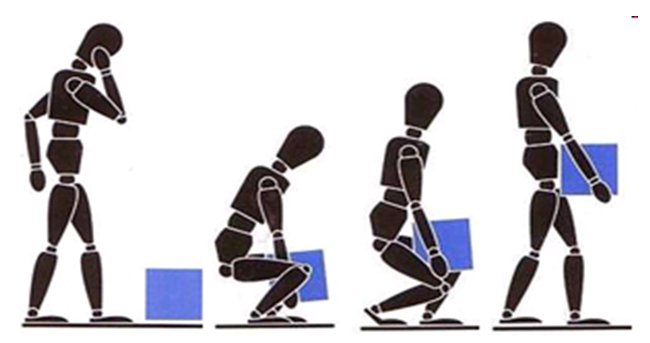 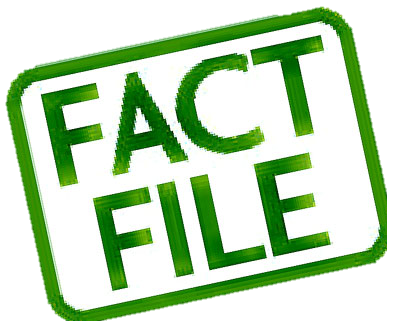 Where are you now?